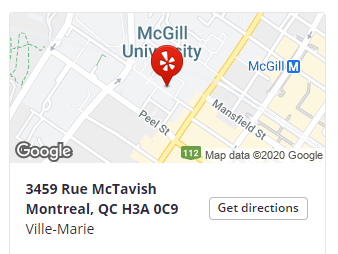 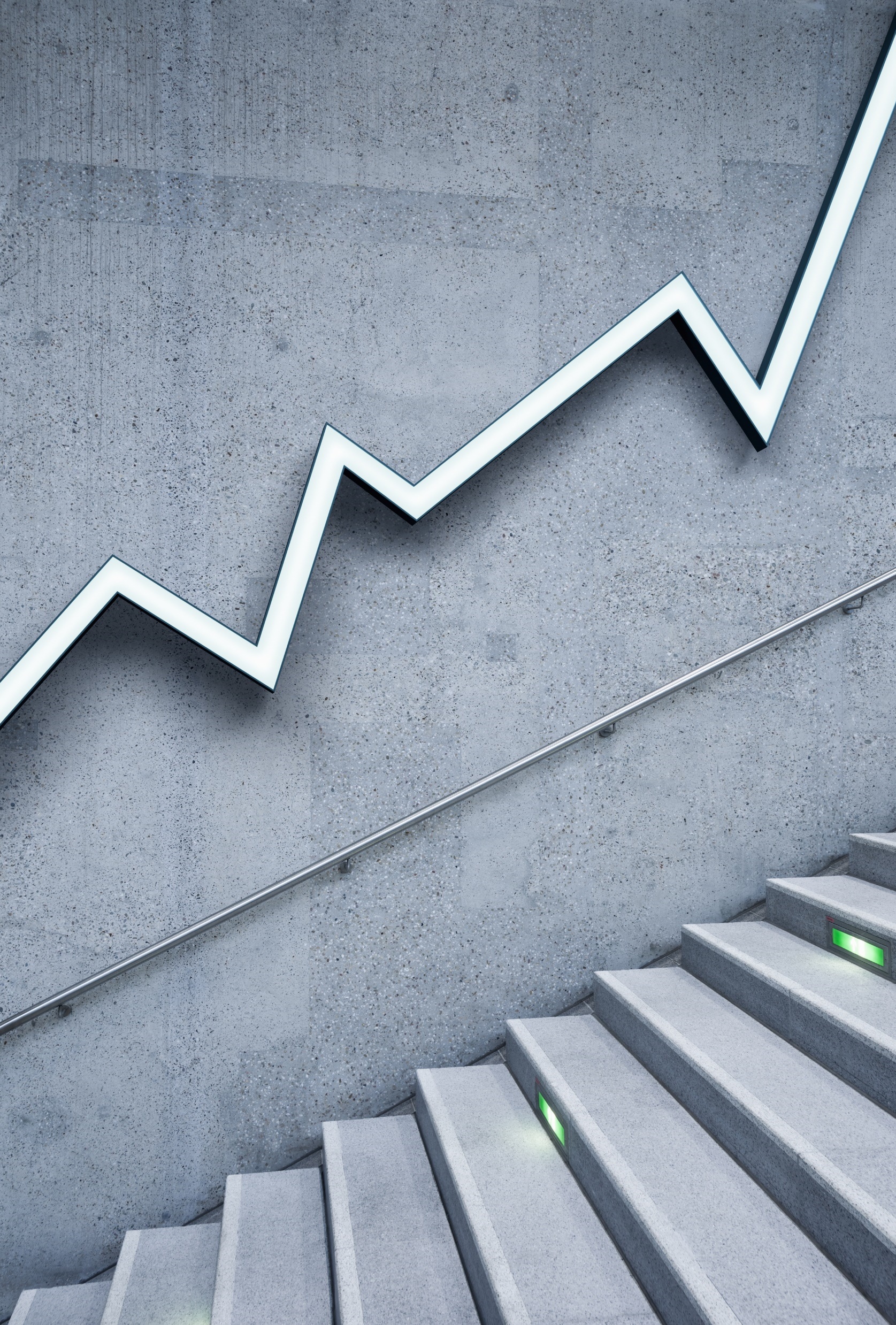 WISATA ke PERPUSTAKAAN McGILL UNIVERSITY
Muhammad Izzul haq
Dosen Prodi Ilmu Kesejahteraan Sosial Fakultas Dakwah & Komunikasi UIN Sunan Kalijaga Yogyakarta/
Awardee Beasiswa 5000 Doktor LN Kementerian Agama/
Ph.D Candidate School of Social Work McGill University Canada
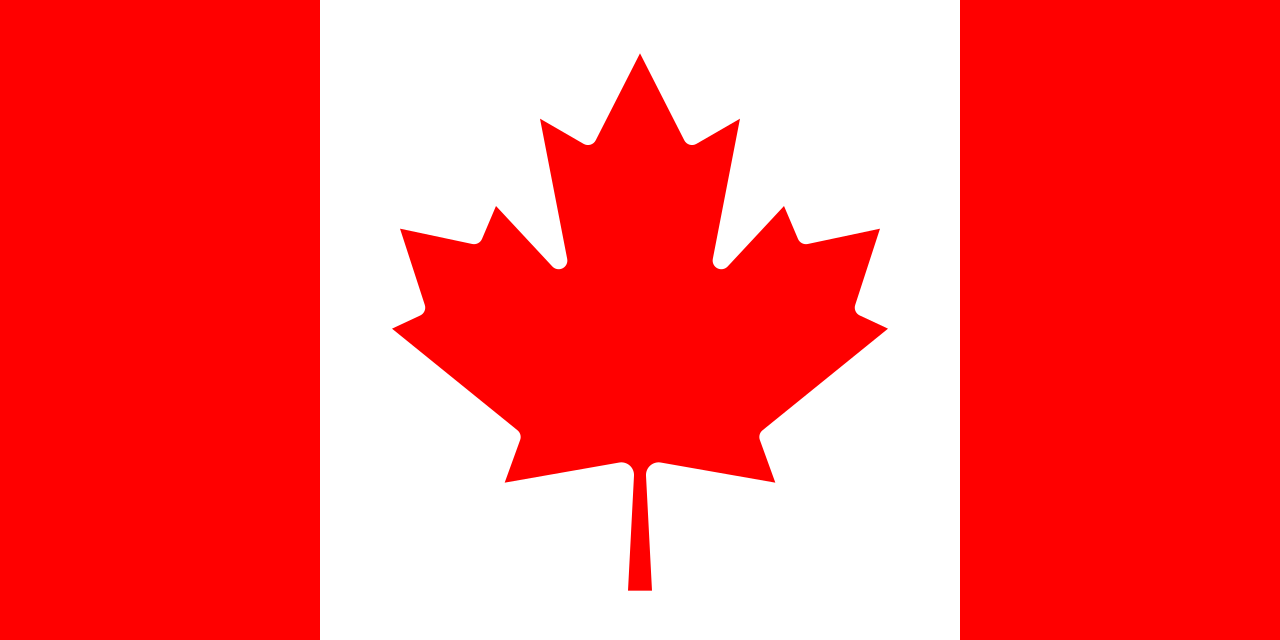 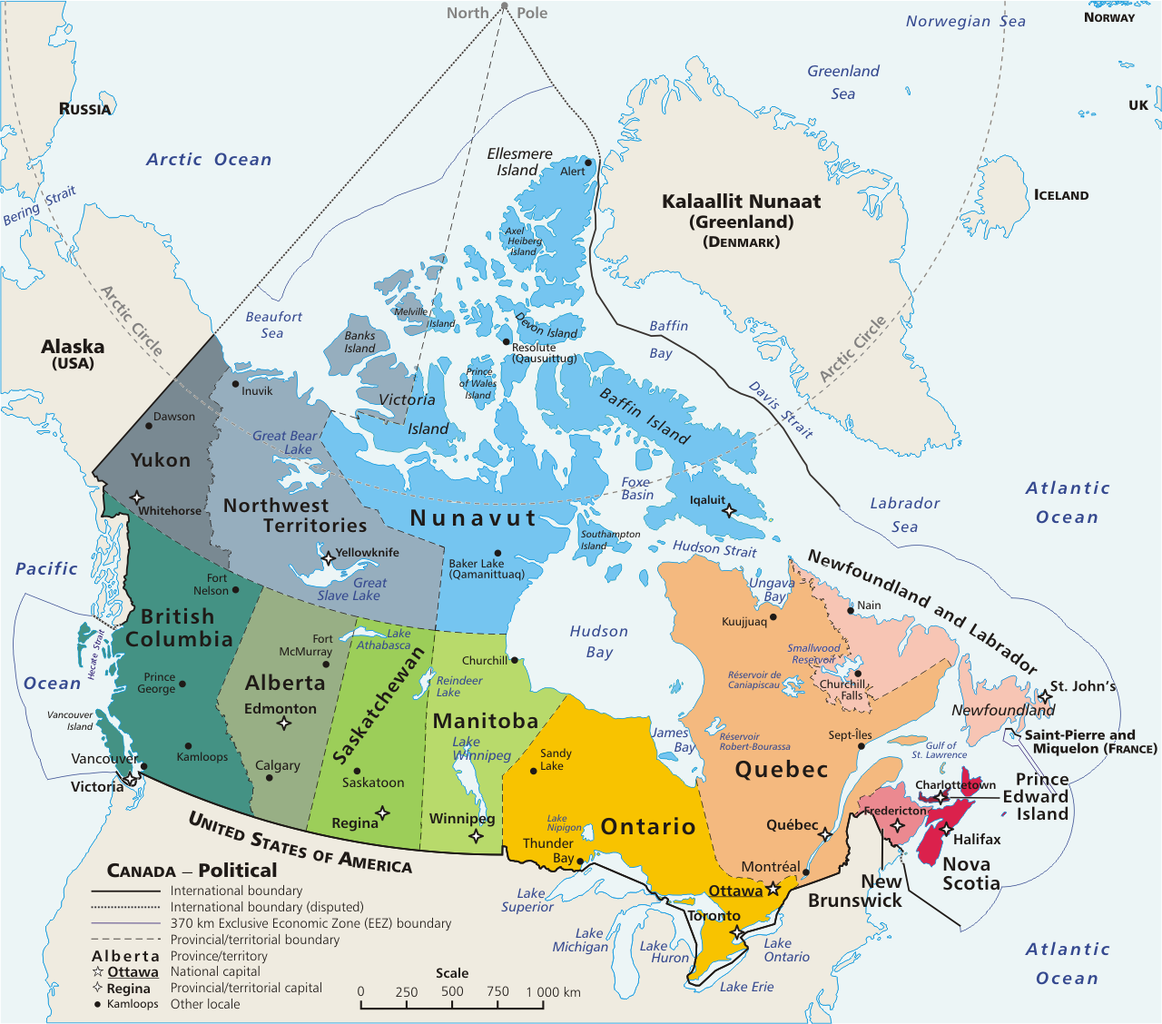 SEKILAS 
KANADA
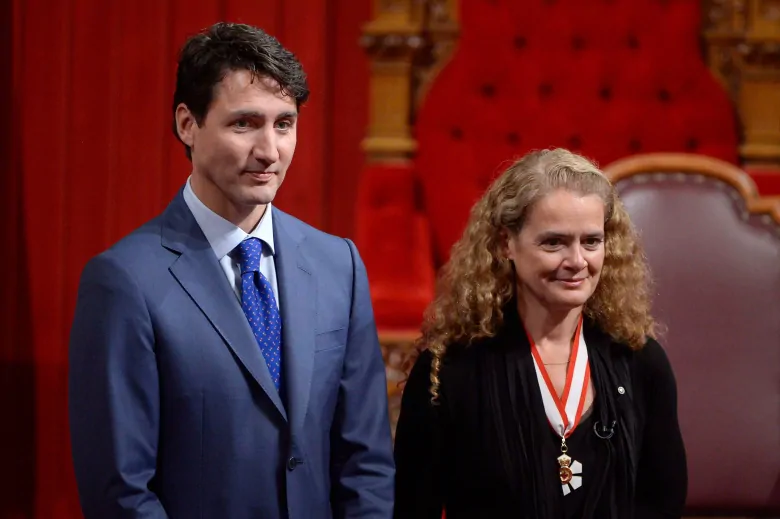 MENENGOK PERPUSTAKAANDI KANADA
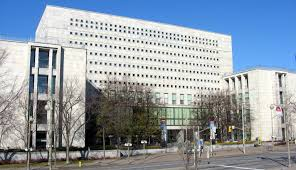 library and archives canada
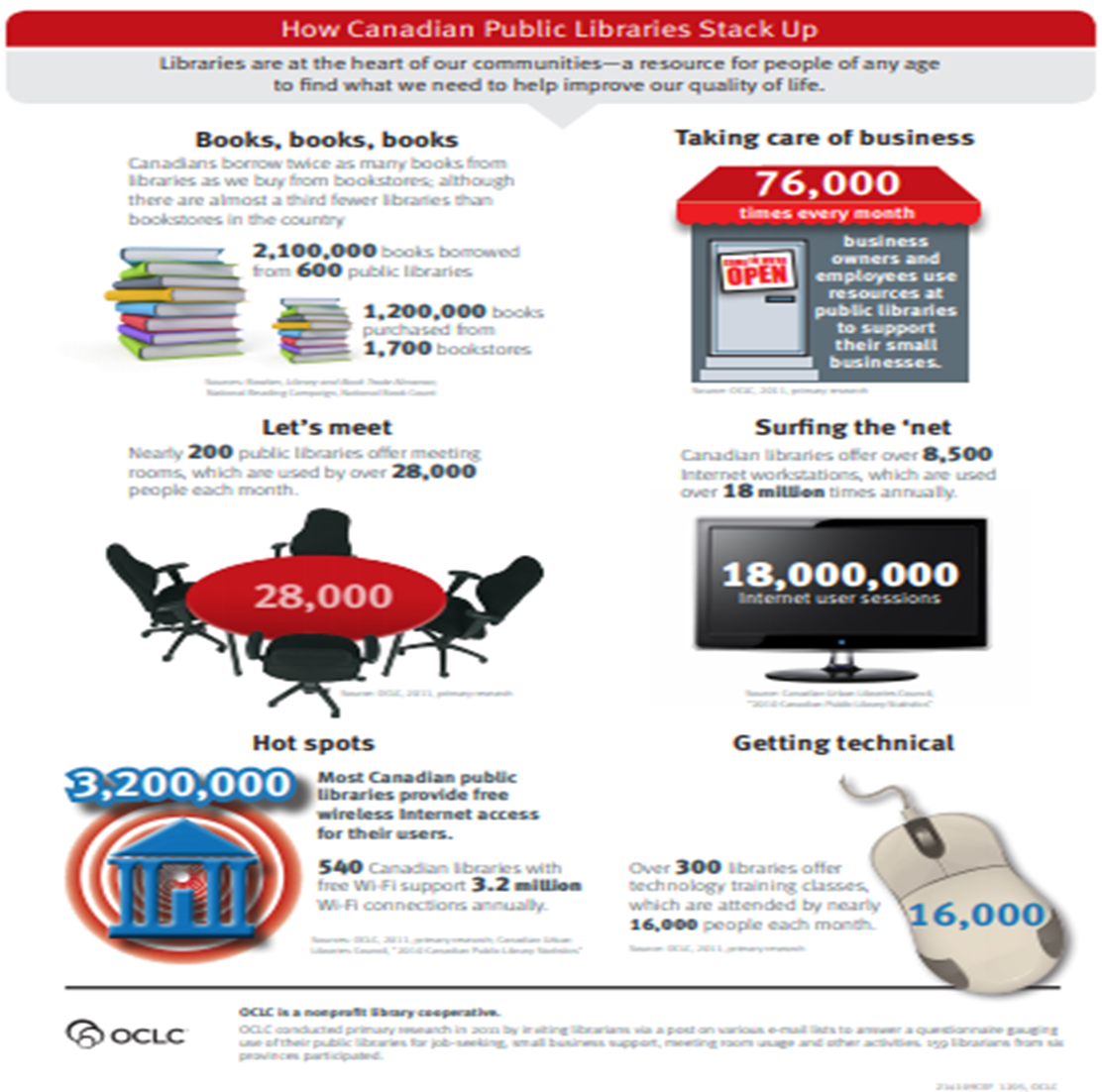 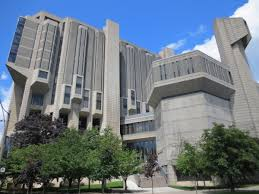 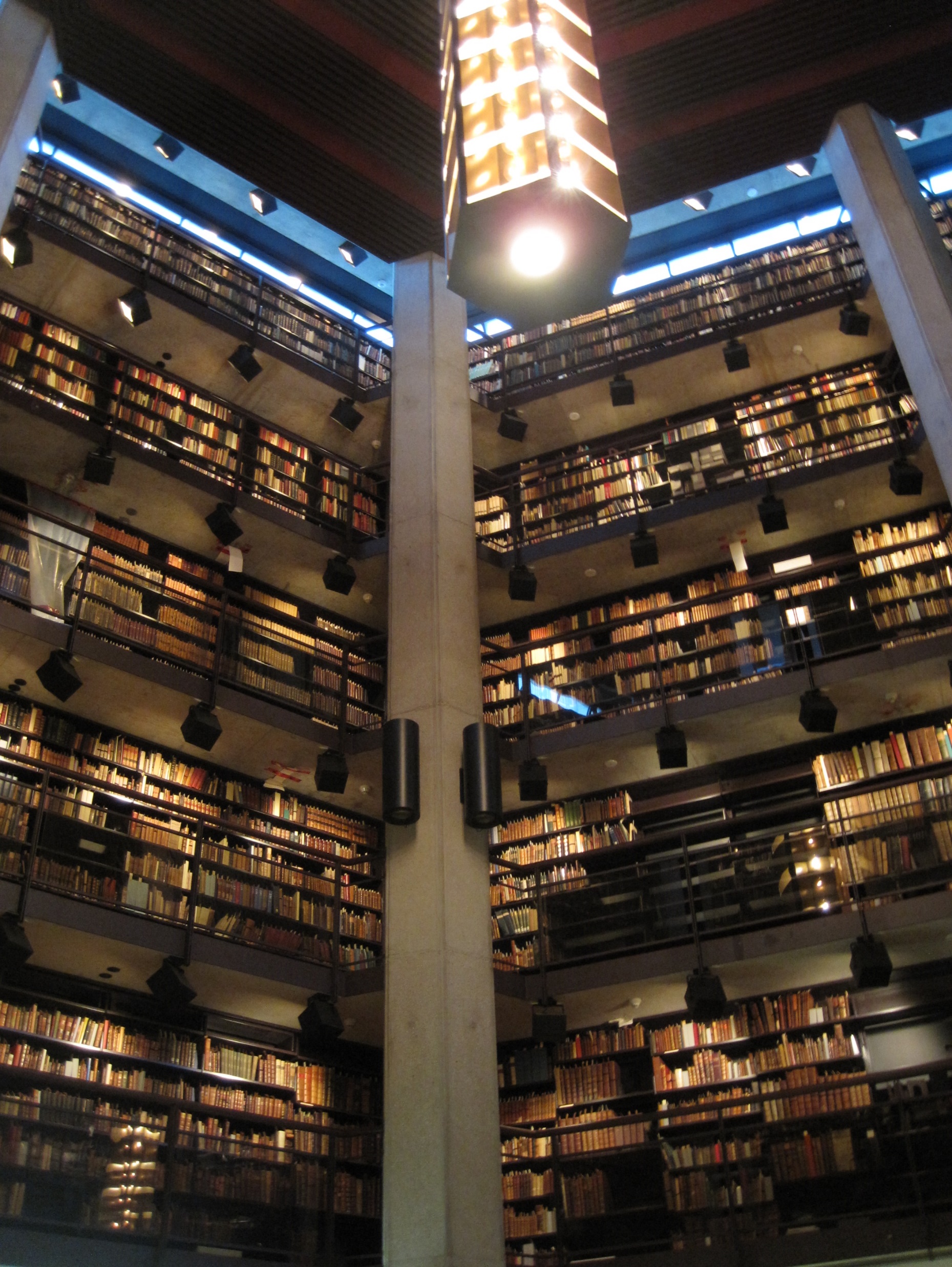 John Robarts Library - University of Toronto Libraries
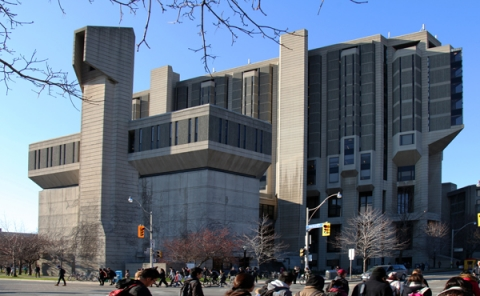 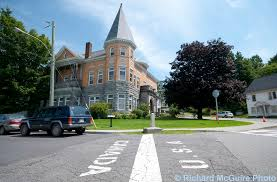 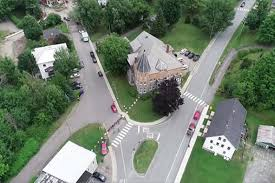 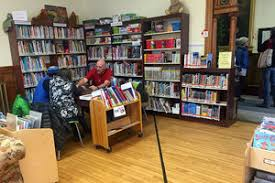 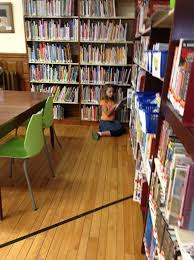 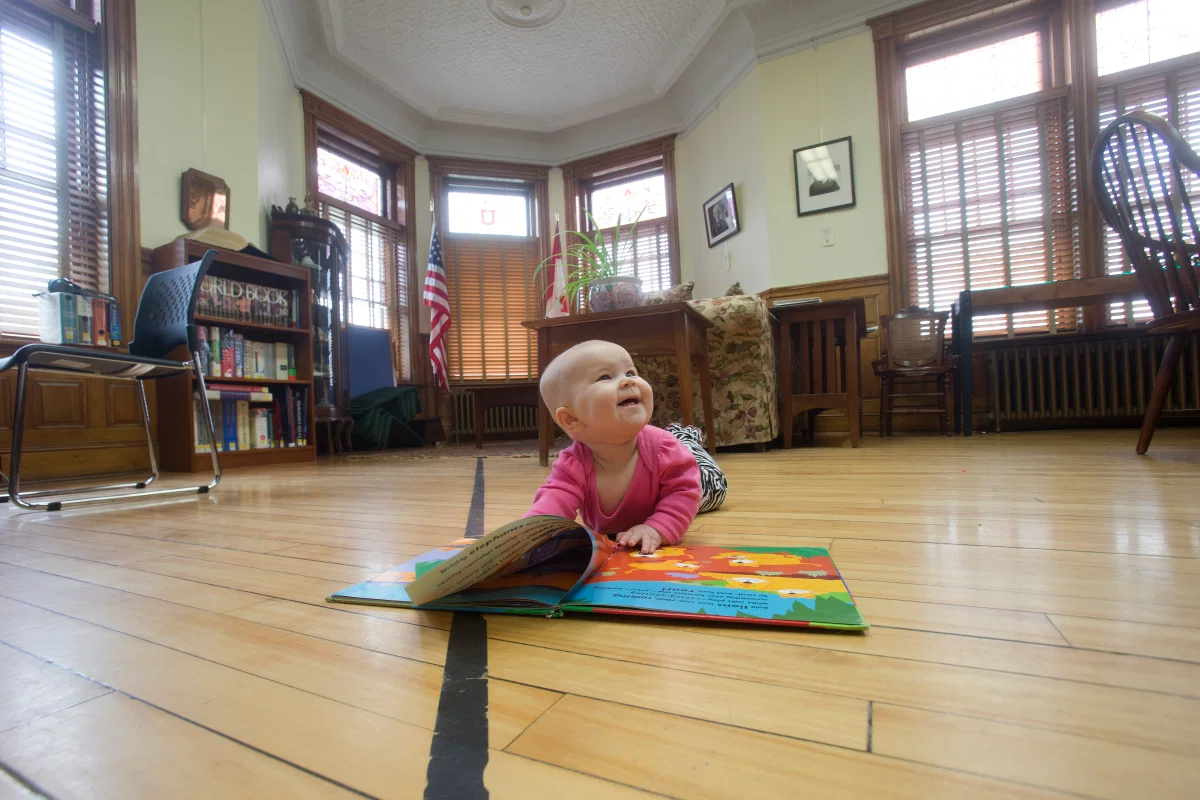 Haskell Public Library Quebec, Canada – Vermont, US
MONTREAL
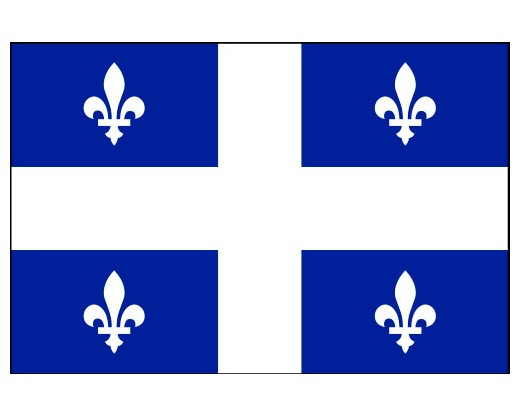 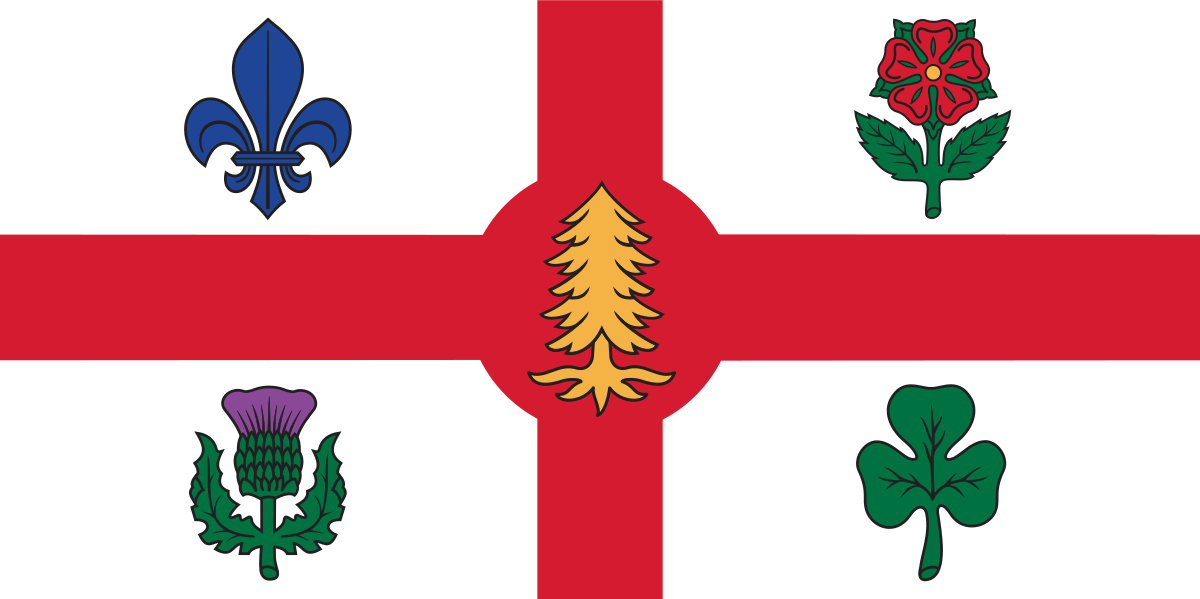 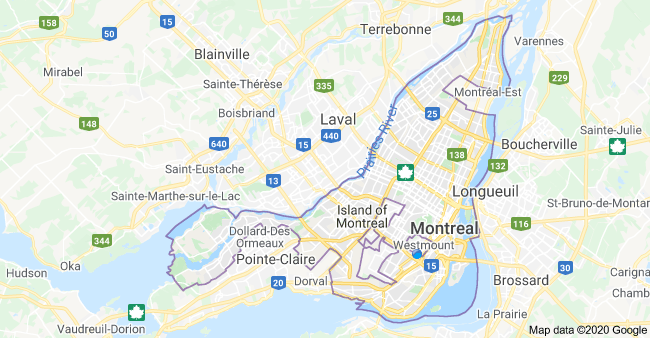 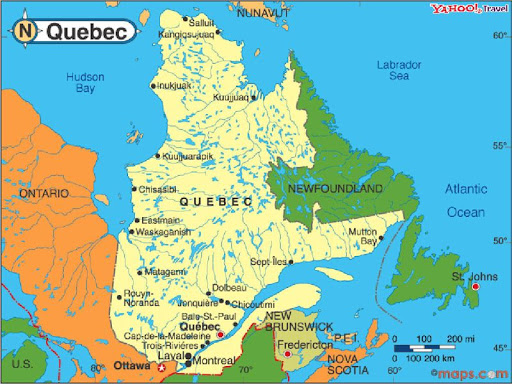 PERPUSTAKAANMcGILL UNIVERSITY MONTREAL
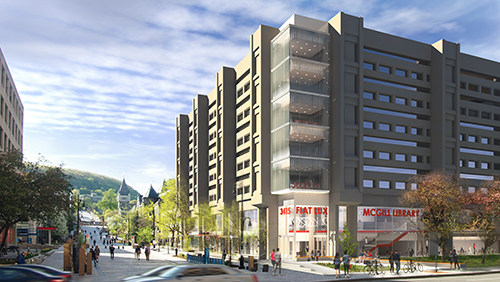 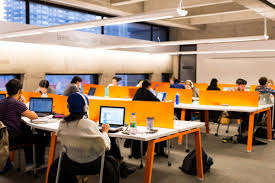 MASUK KE DALAM PERPUSTAKAAN McGILL UNIVERSITY
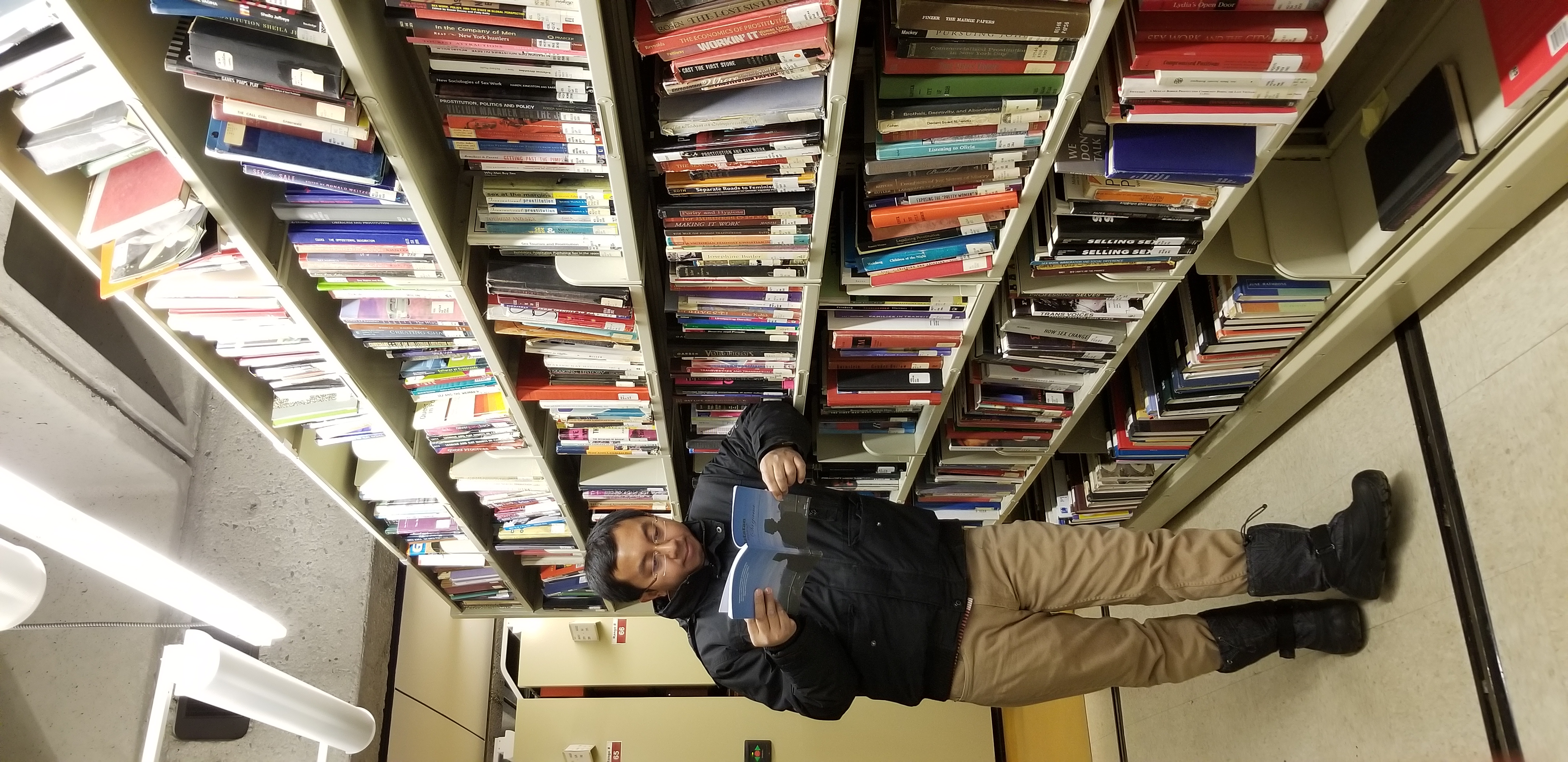 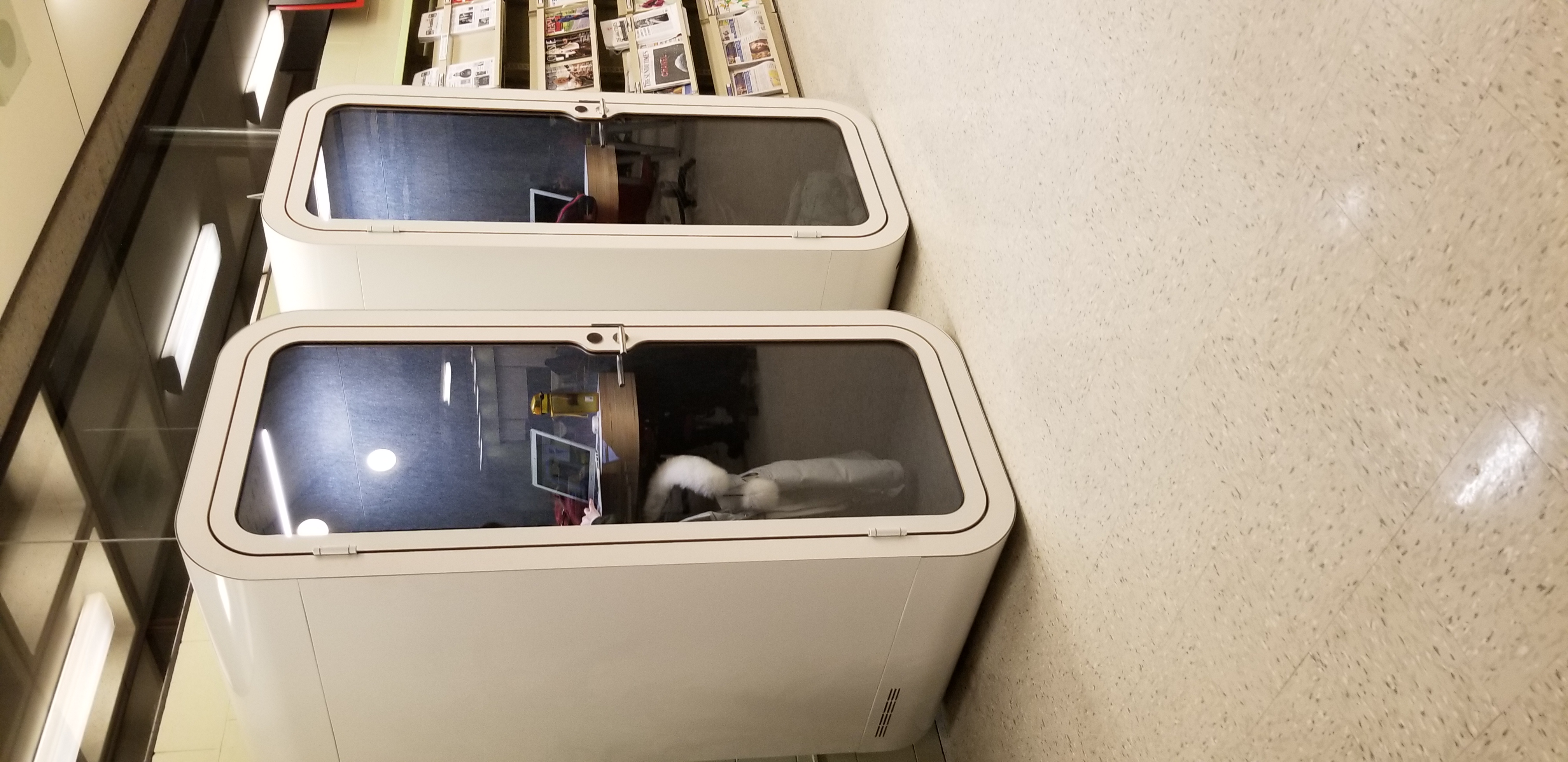 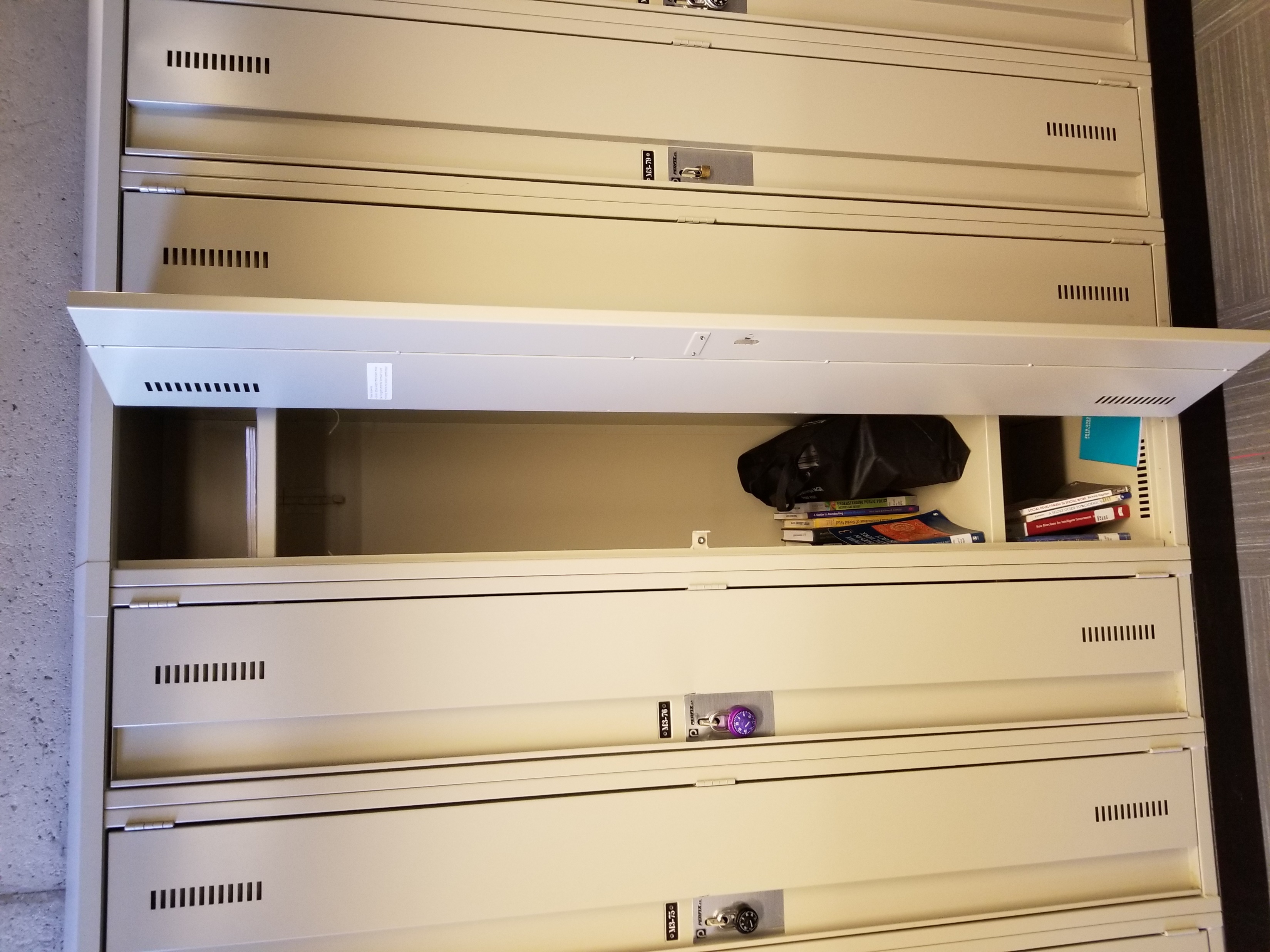 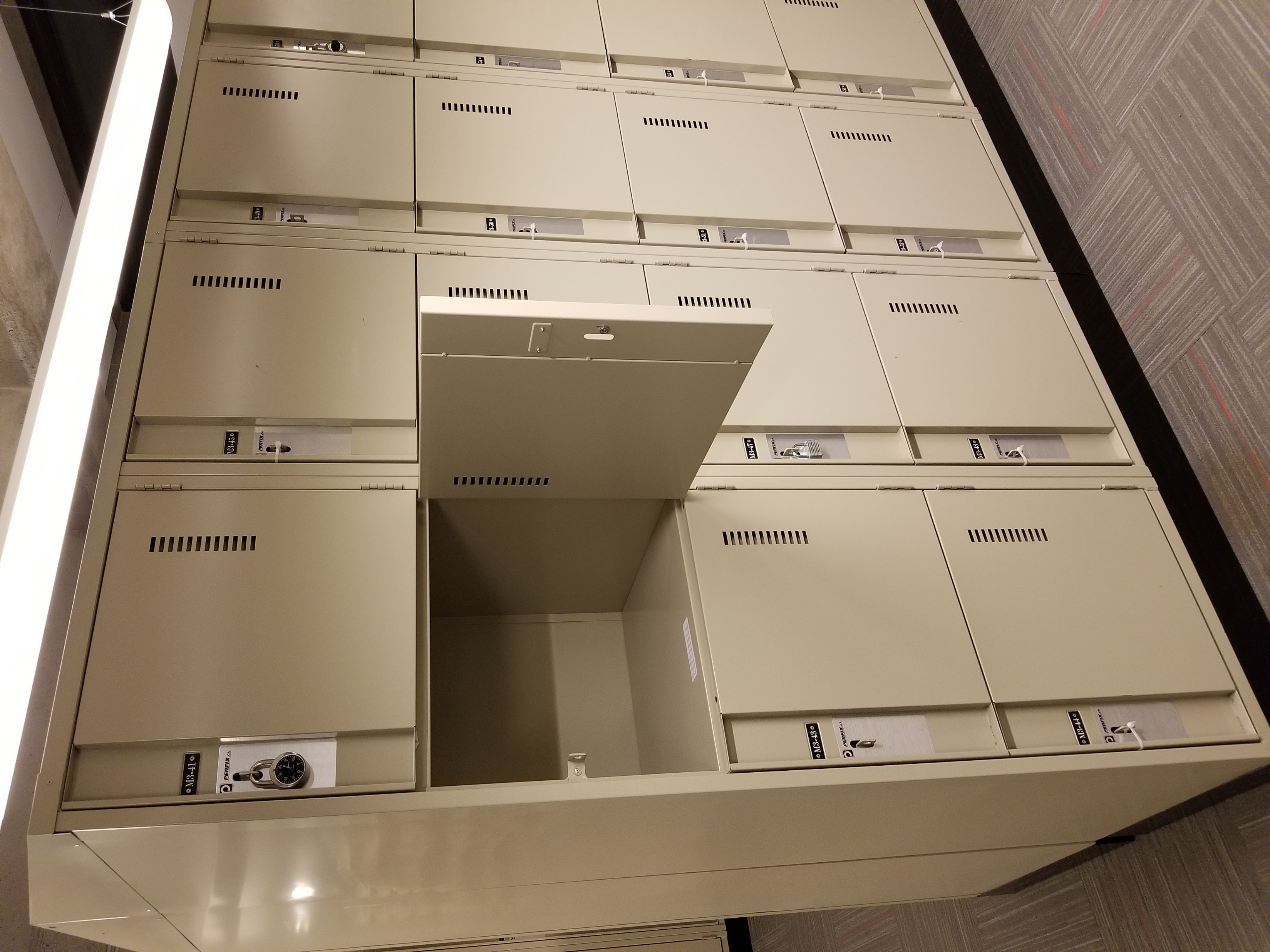 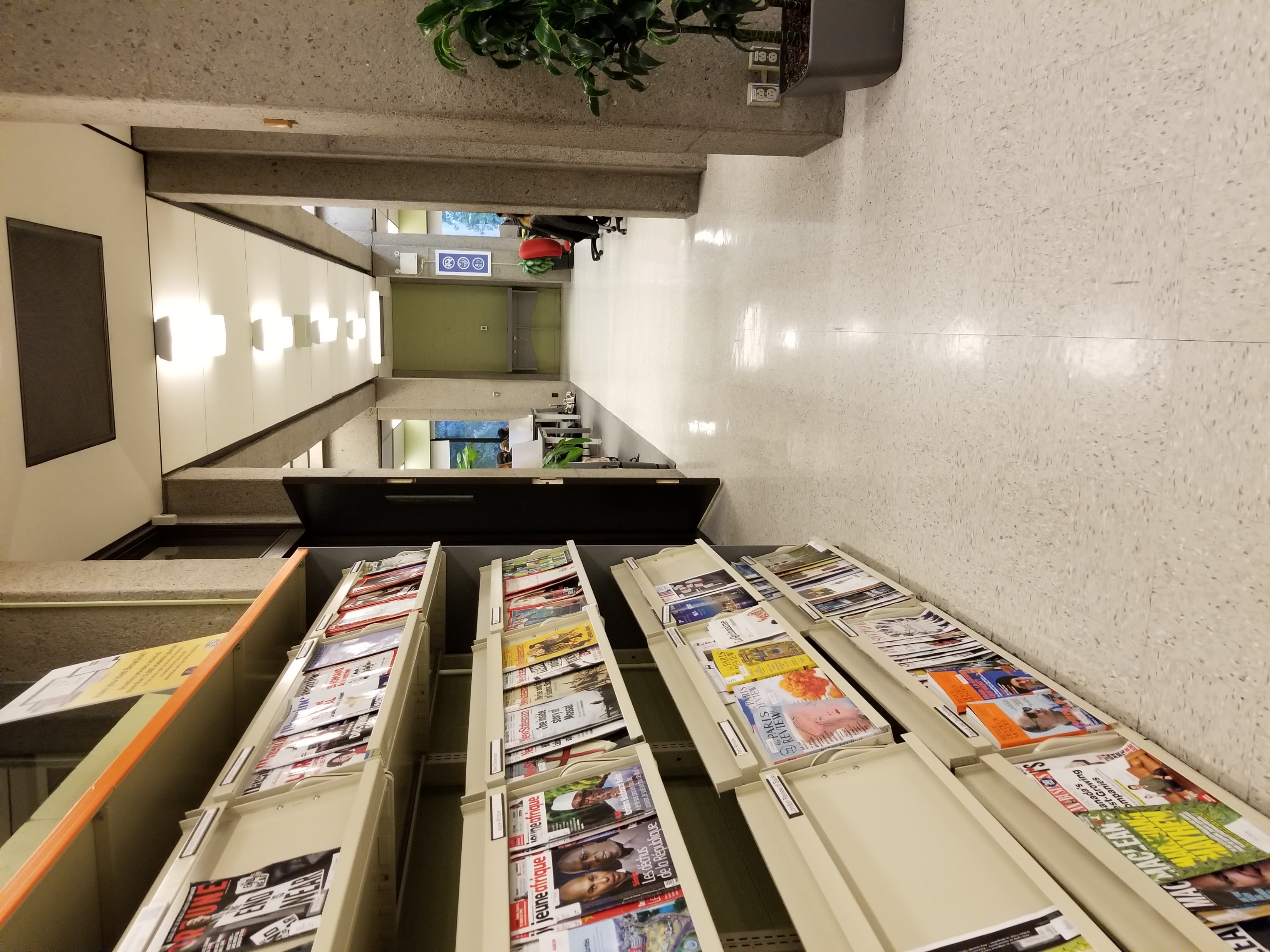 ISLAMIC STUDIES
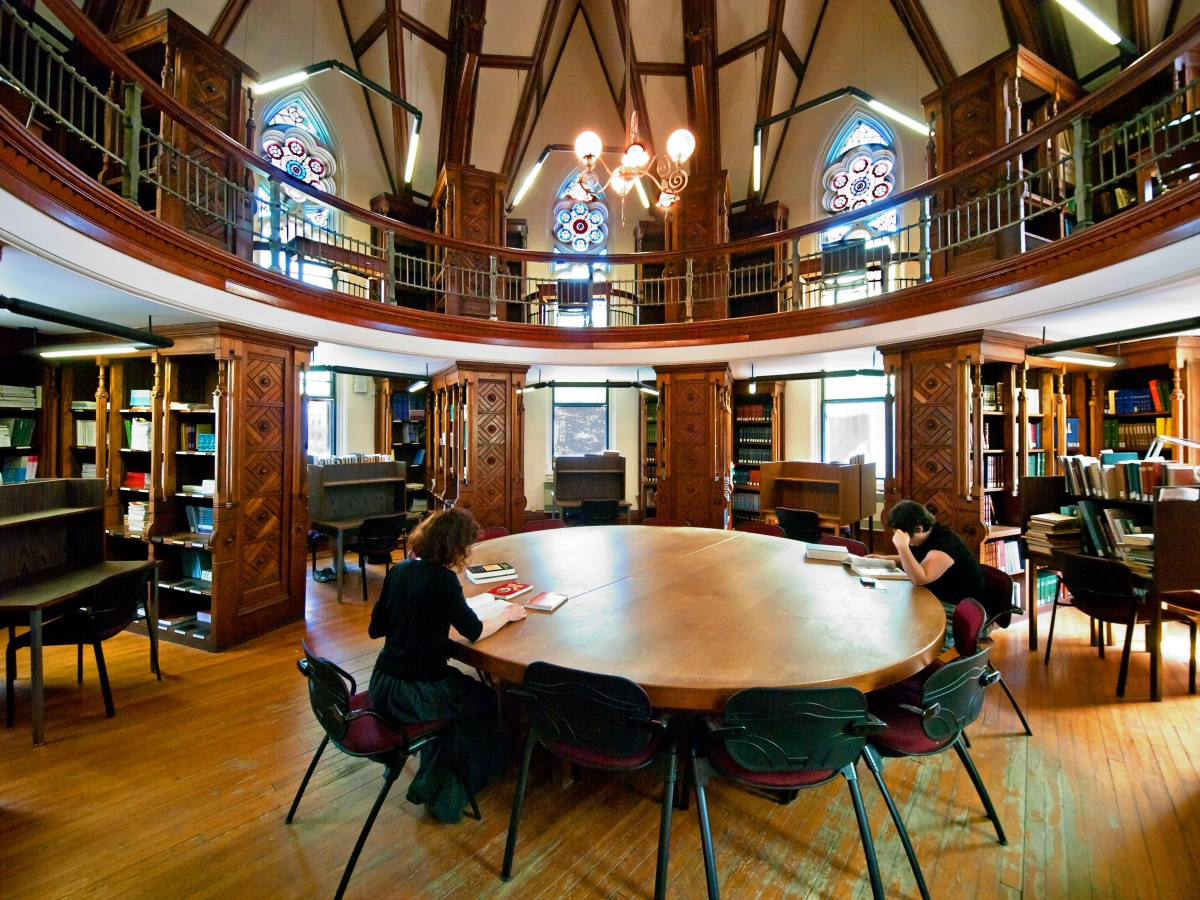 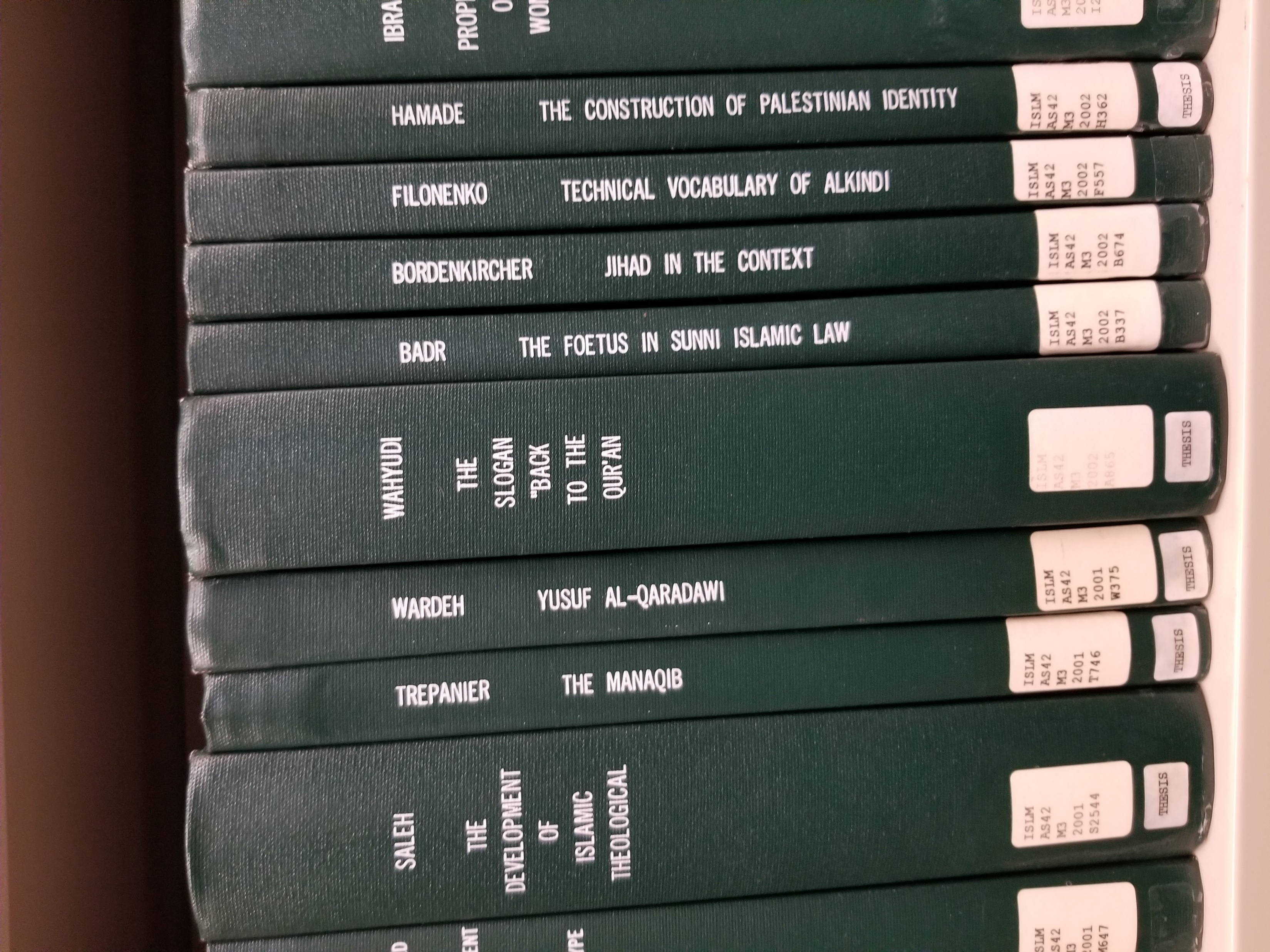 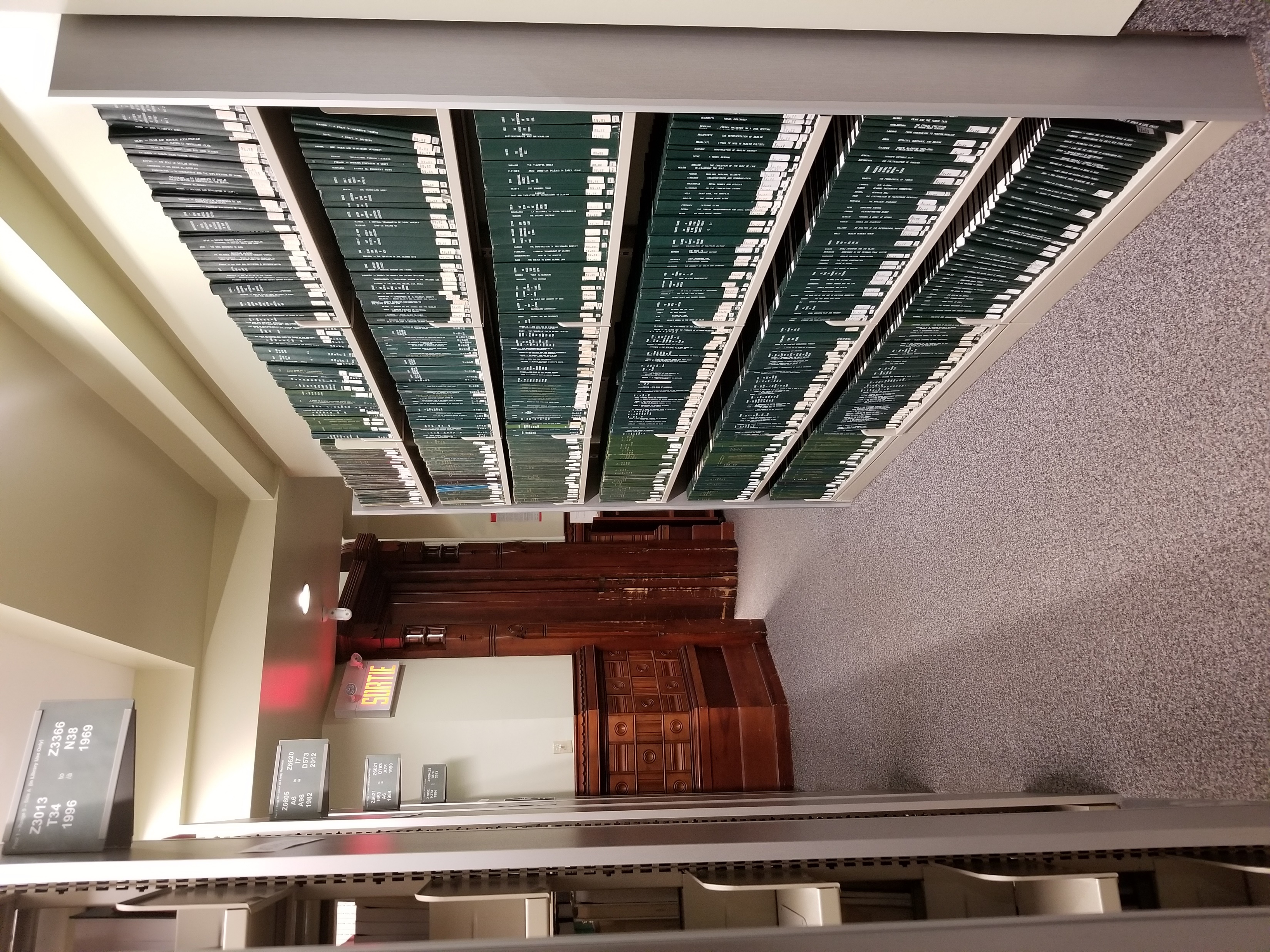 LAYANAN WORKSHOP
https://www.mcgill.ca/library/services/workshops
LAYANAN AKADEMIK
Course Reserve 
Liaison Librarian
LAYANAN DE-STRESS
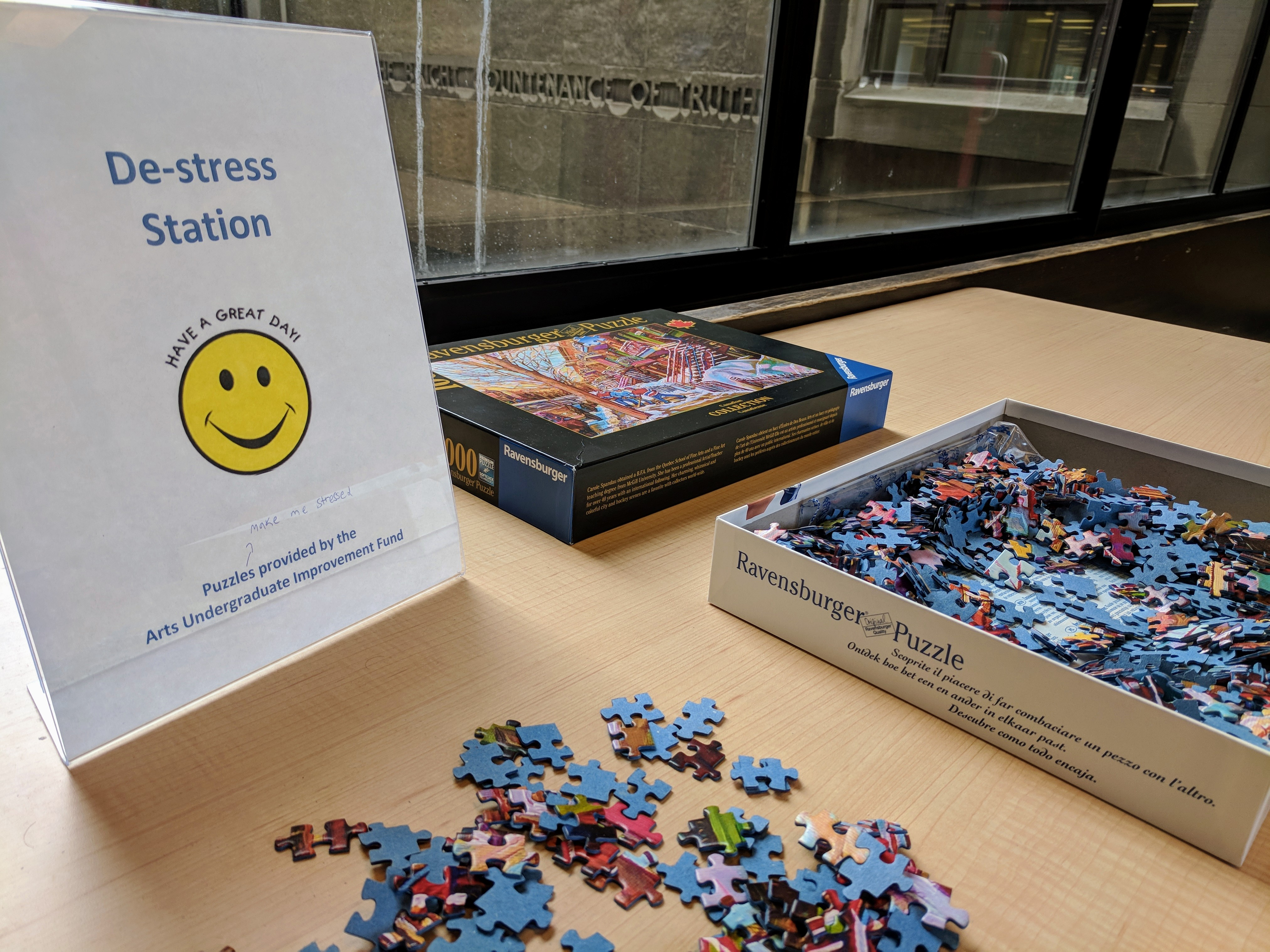 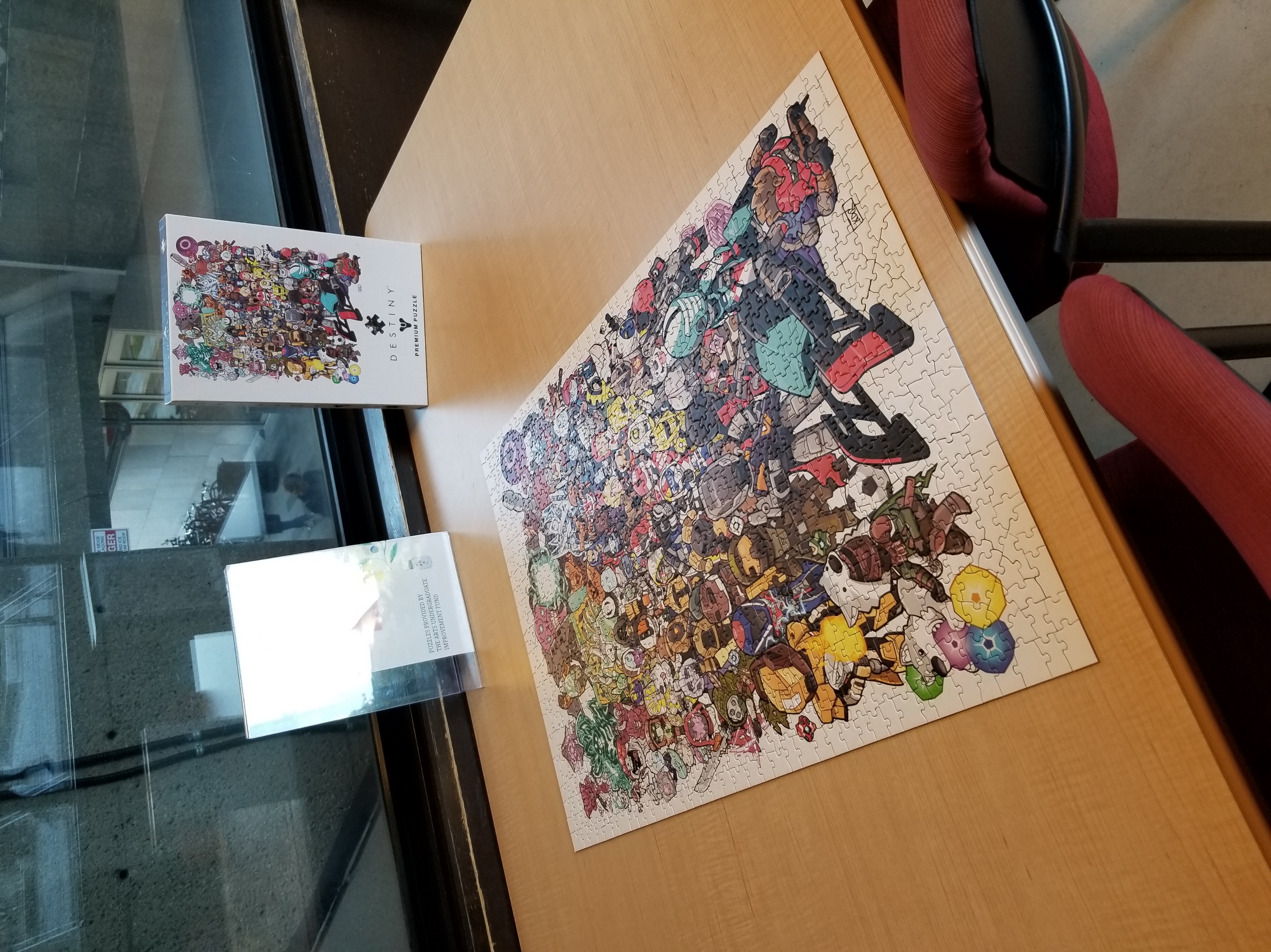 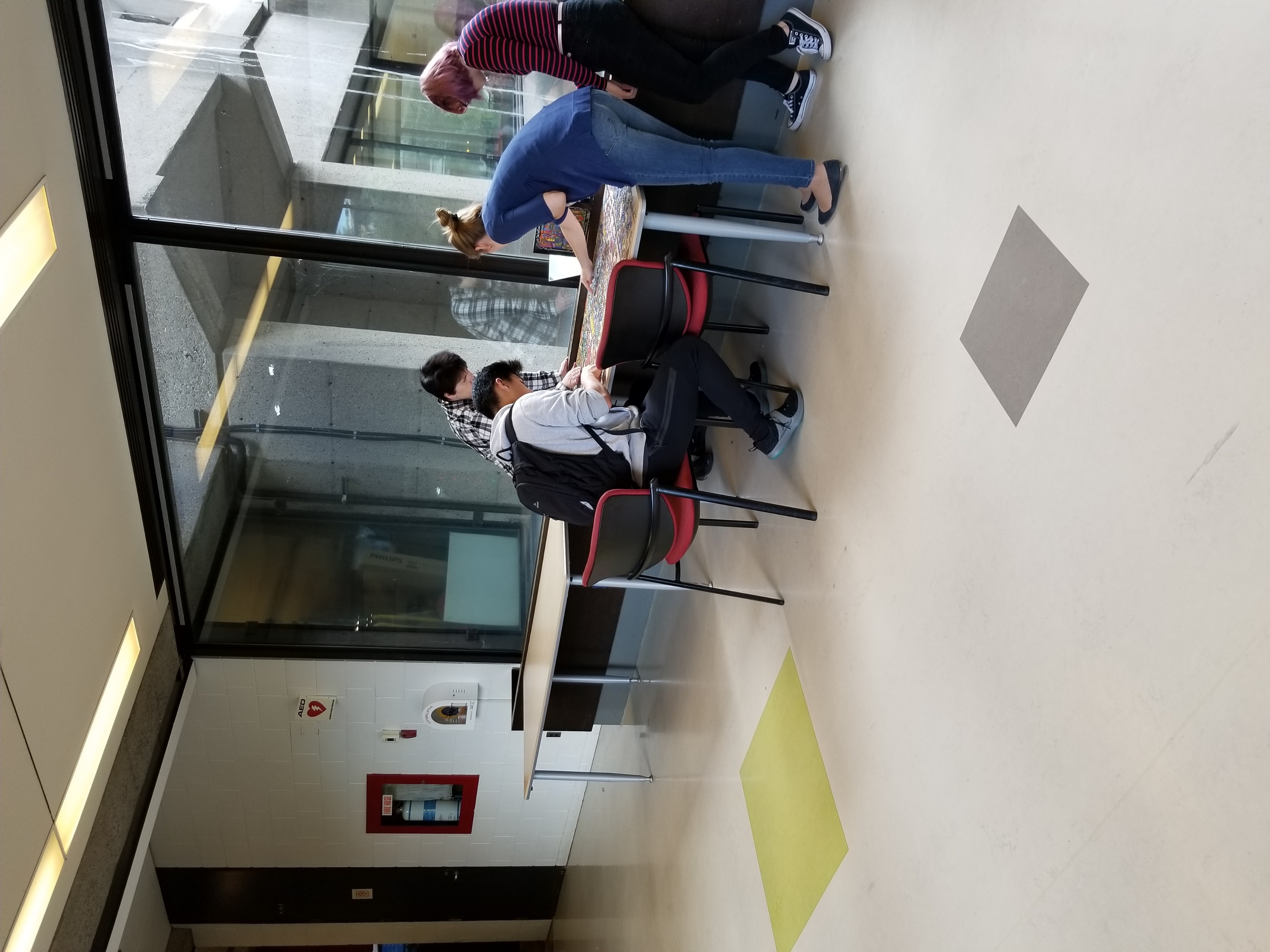 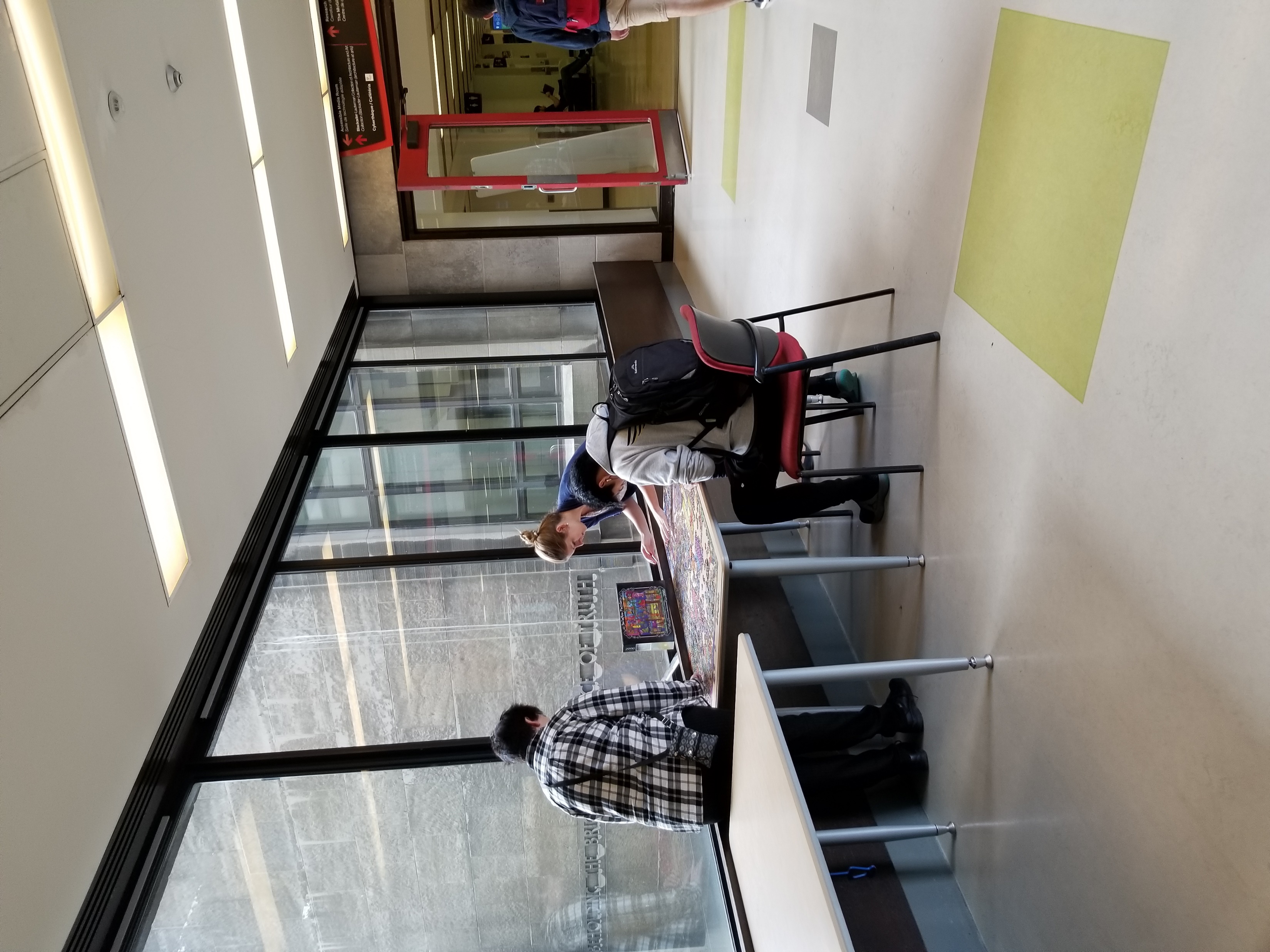 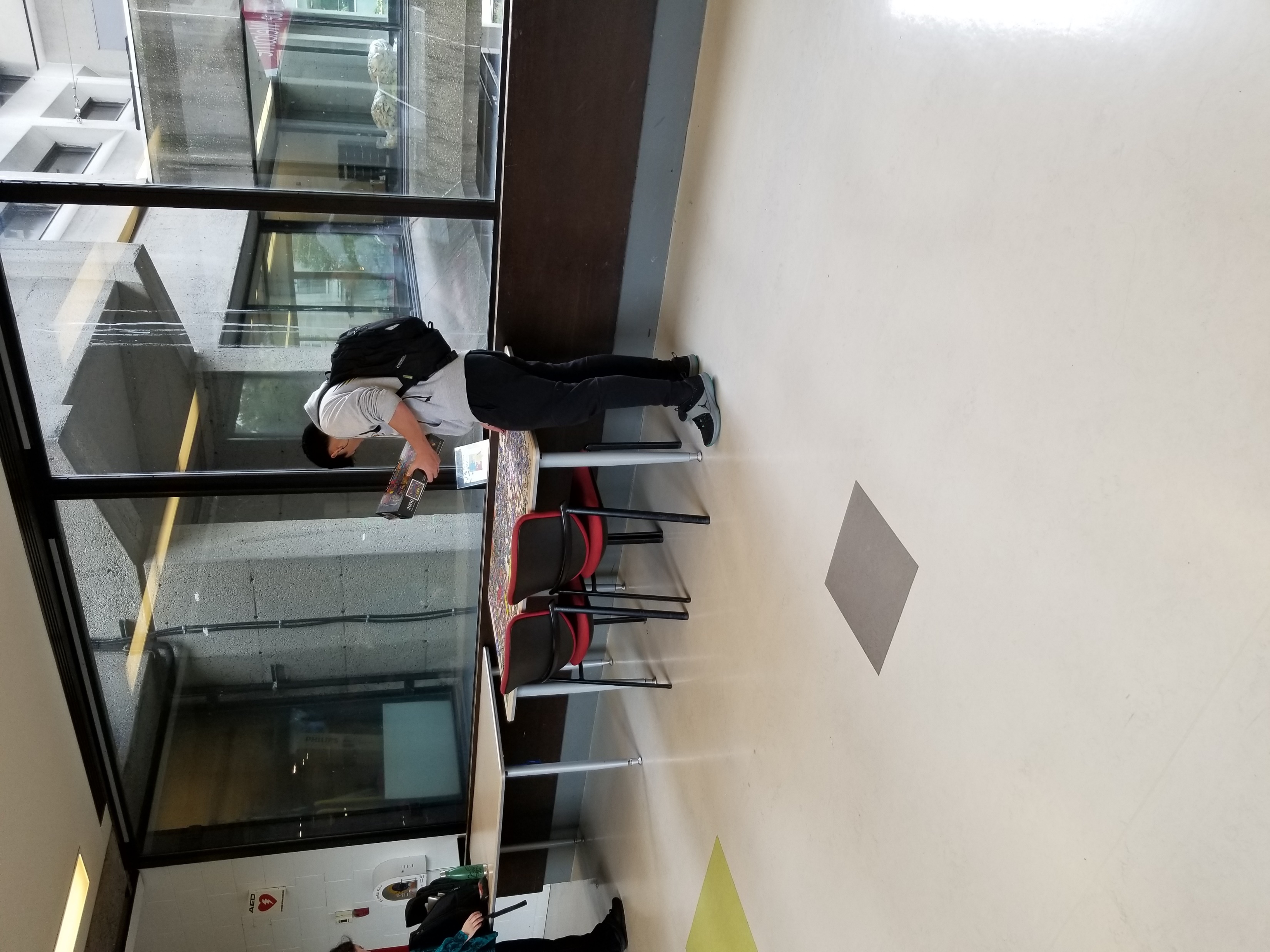 https://www.mcgill.ca/library/channels/event/therapy-dogs-visit-library-during-exams-296306
MENGHUBUNGI PERPUSTAKAAN McGILL
https://www.mcgill.ca/library/contact/askus
PERPUSTAKAAN McGILL DI ERA COVID
https://www.mcgill.ca/library/covid-19-latest
LAYANAN PERPUSTAKAAN ERA COVID
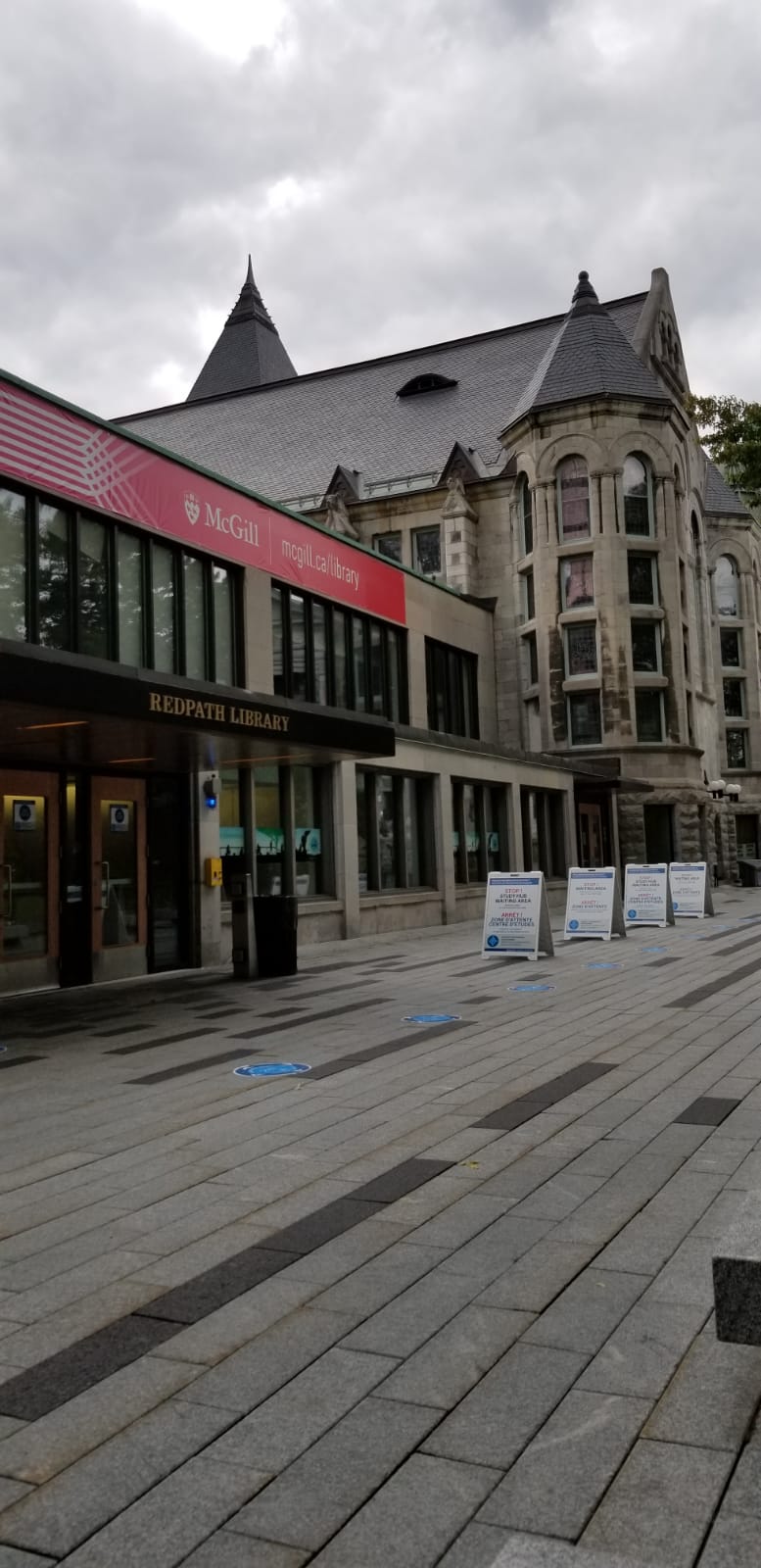 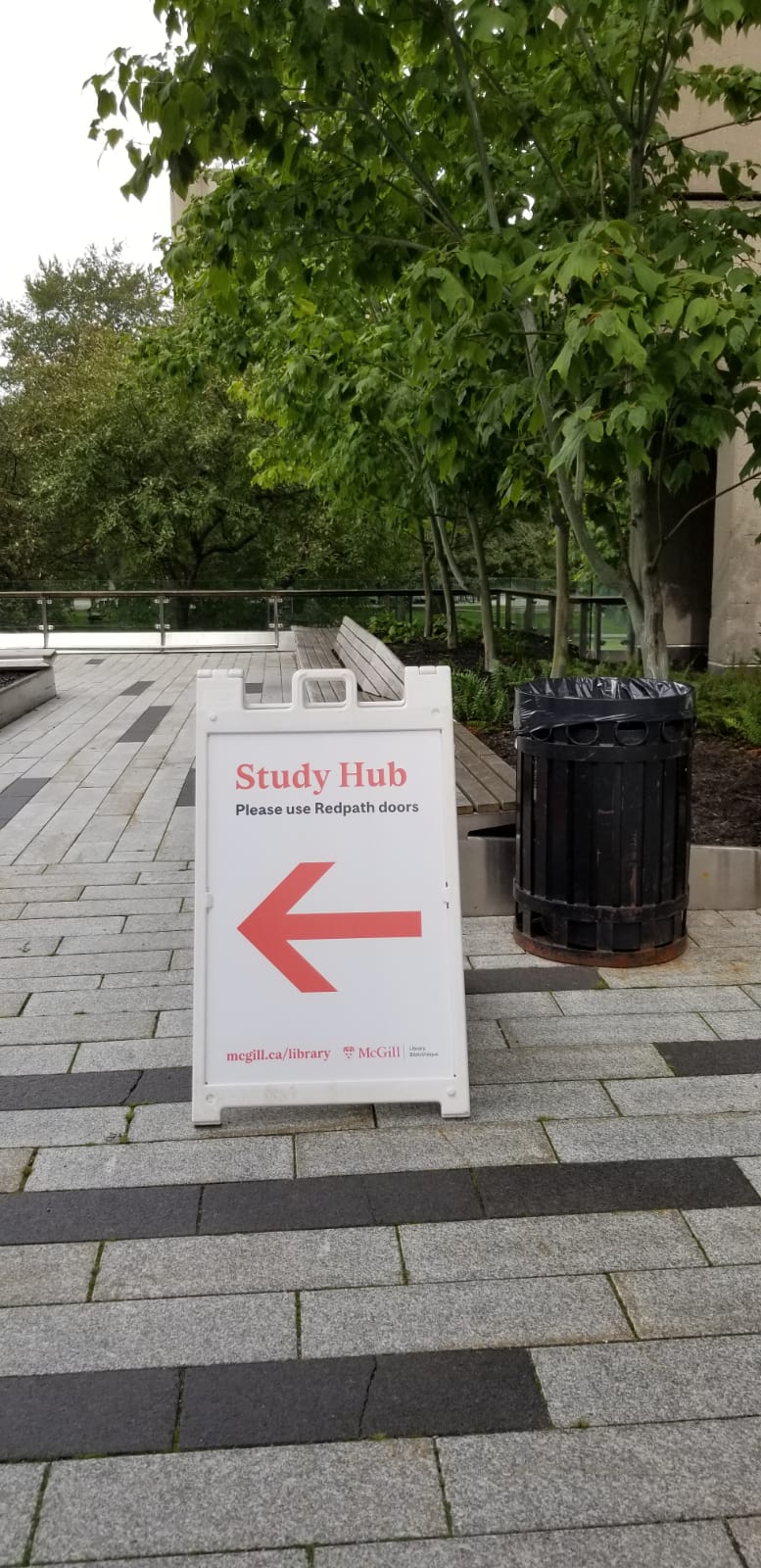 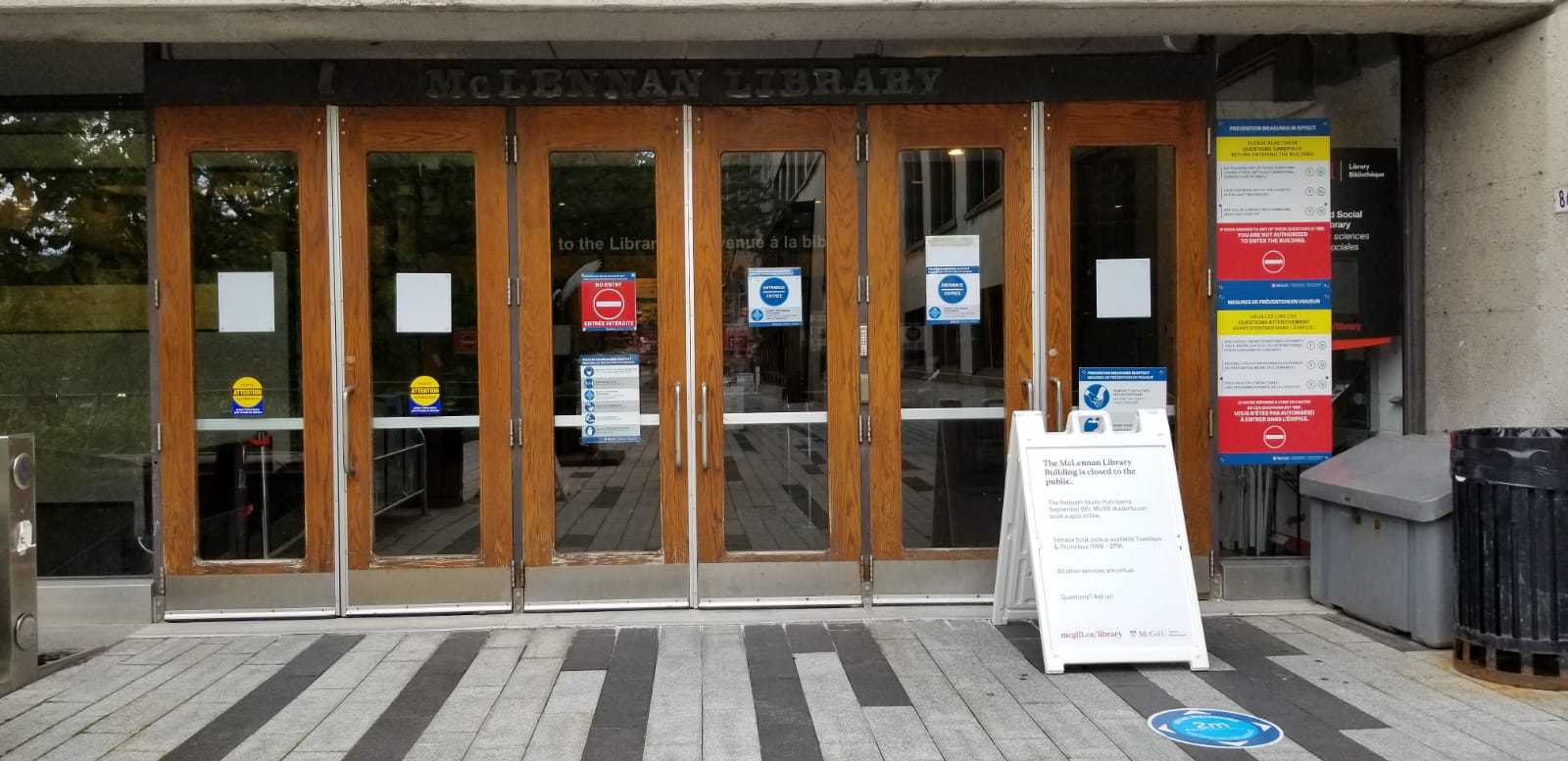 STUDY HUBS : Tampilan Ruang Baca era Covid-19
https://www.mcgill.ca/library/about/study-hubs
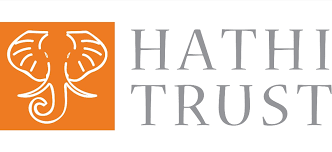 https://www.mcgill.ca/library/about/hathitrust
TERIMA KASIH